One Path and the Things I Learned
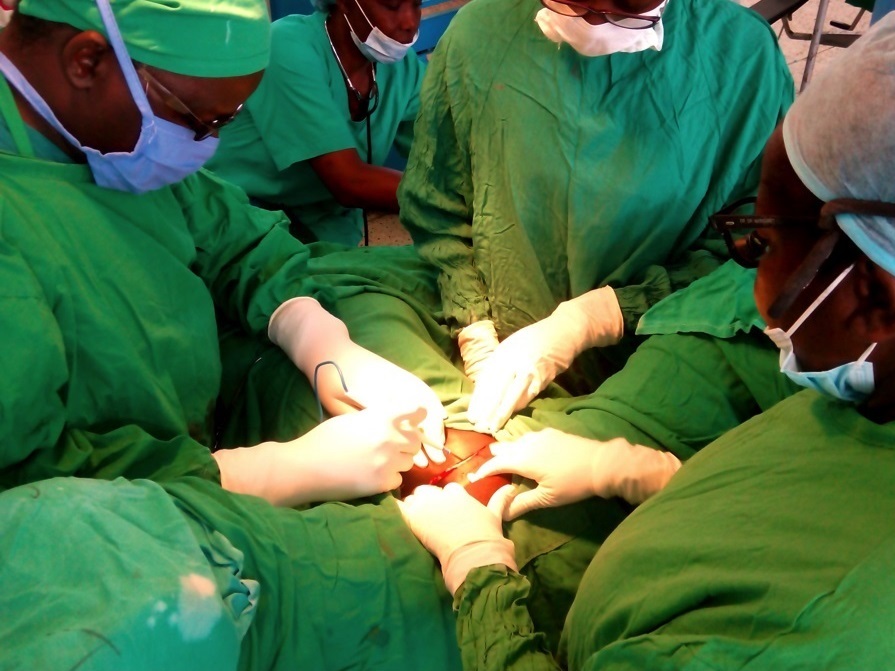 GloCal Fellows Career Development Webinar
April 21, 2021

Catherine Juillard, MD MPH
Department of Surgery
University of California, Los Angeles
Disclosures
NIH 1R21TW010956-01 
NIH R21TW010453 
American College of Surgeons Faculty Research Fellowship

No conflicts of interest to report
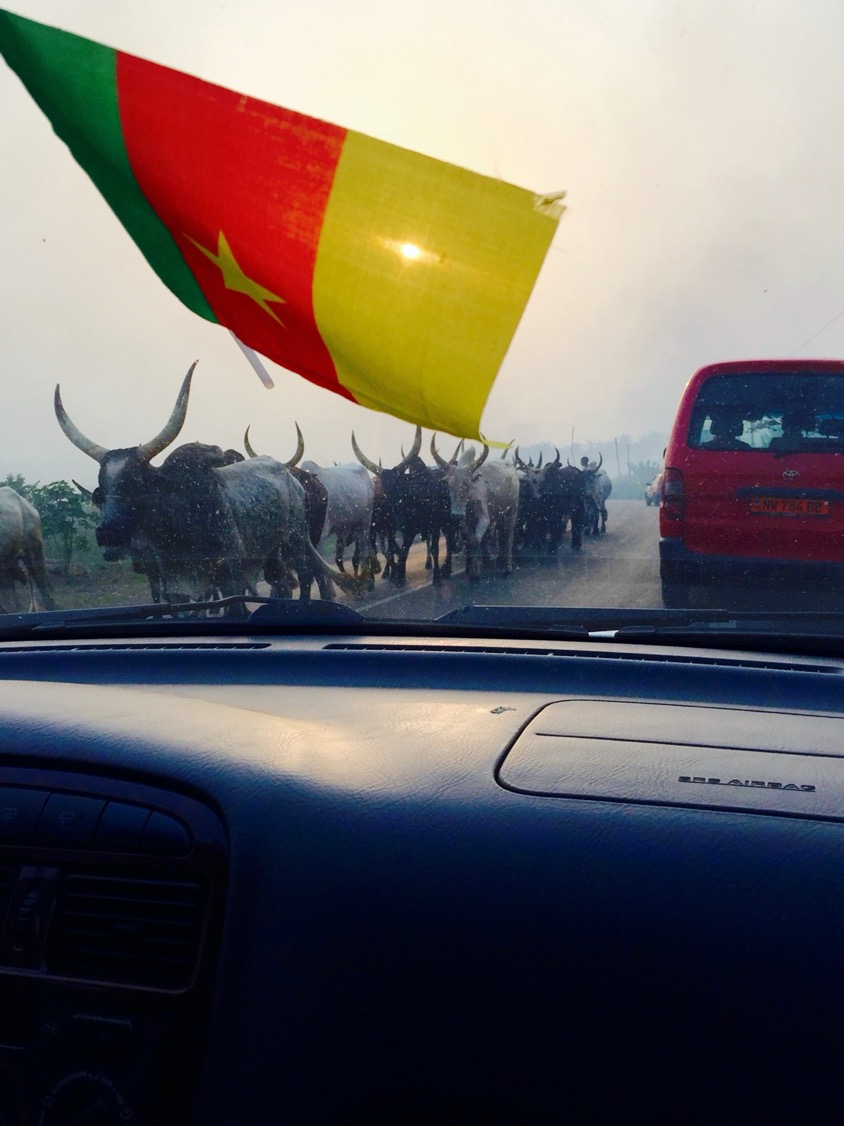 Overview
My path
Important Lessons (for me!)
My advice
Questions!
How it all started (for me)…
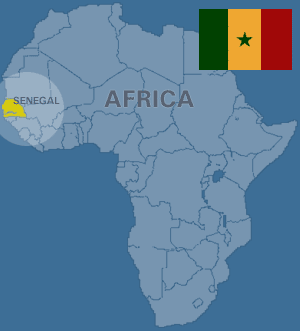 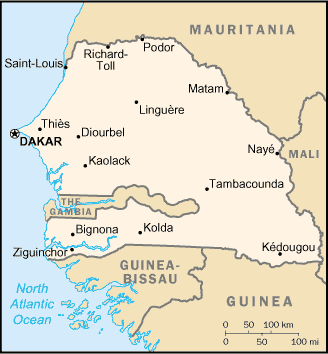 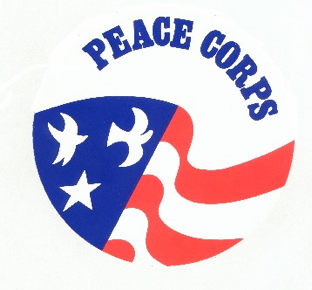 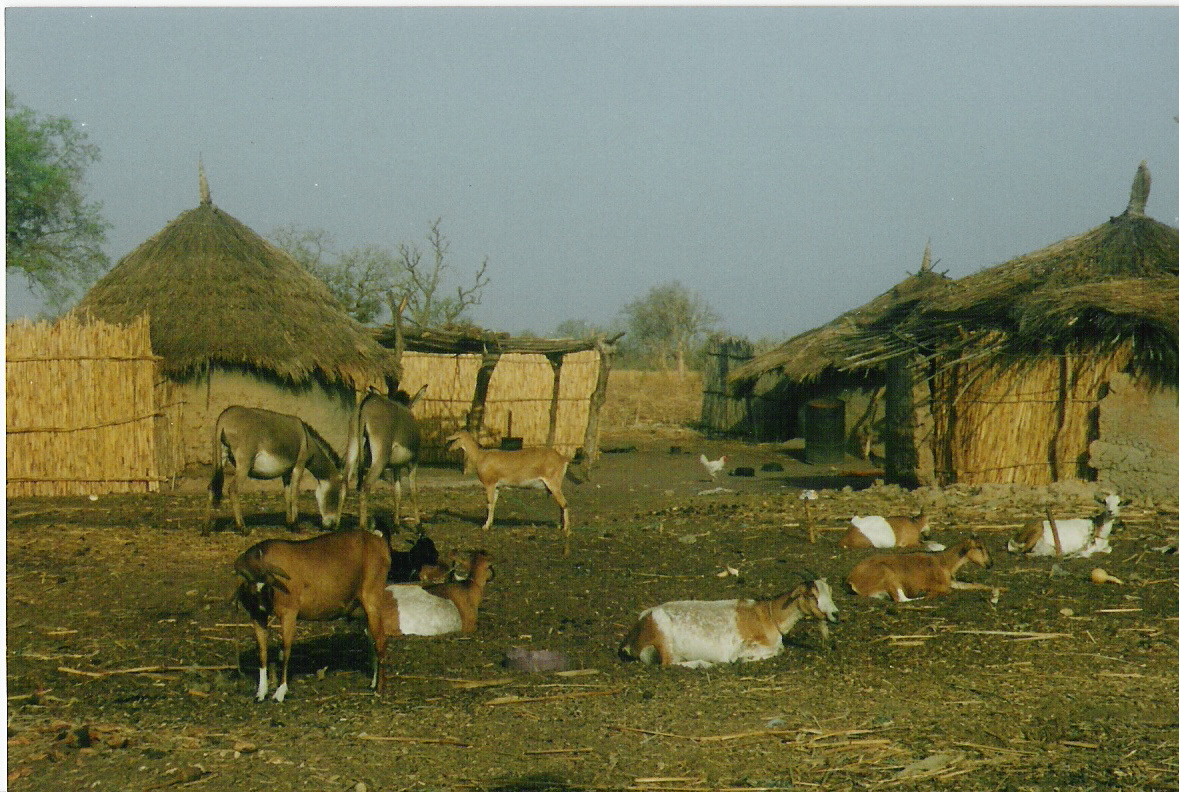 Then I actually got there…
My Hut
(suudu am)
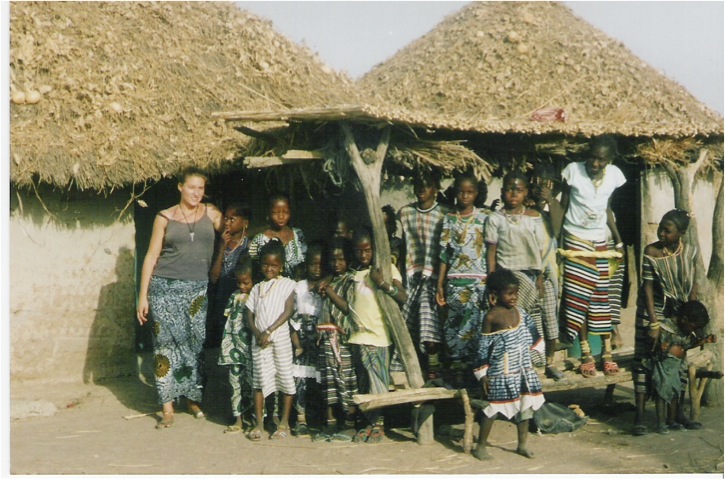 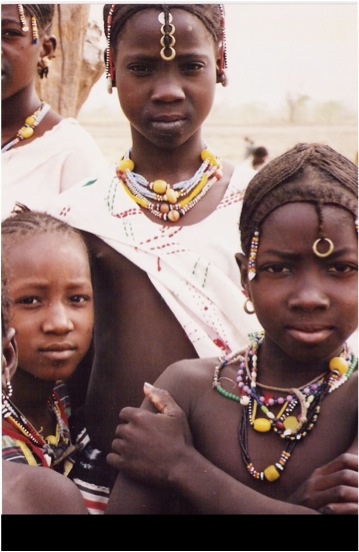 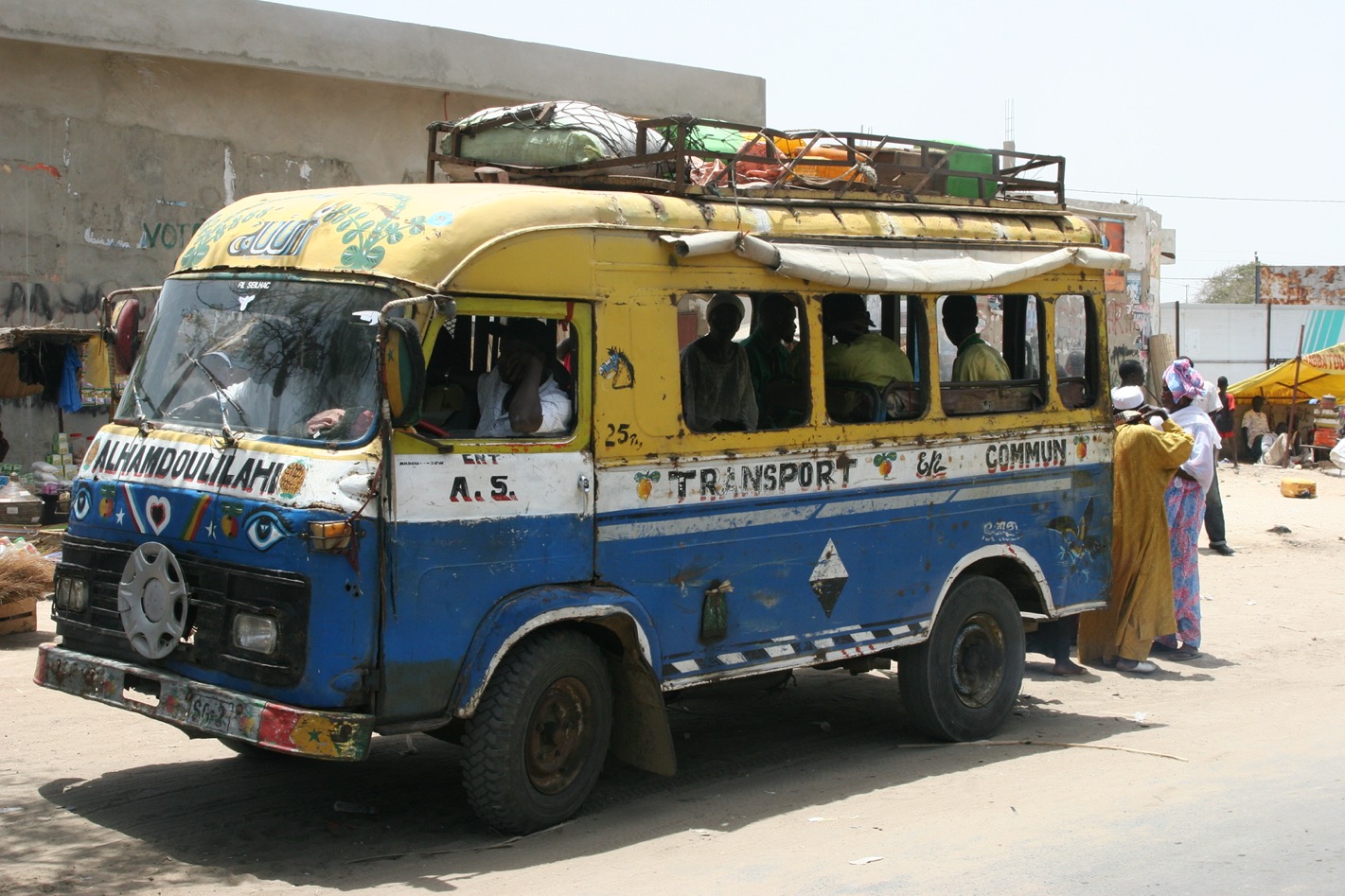 Medical School
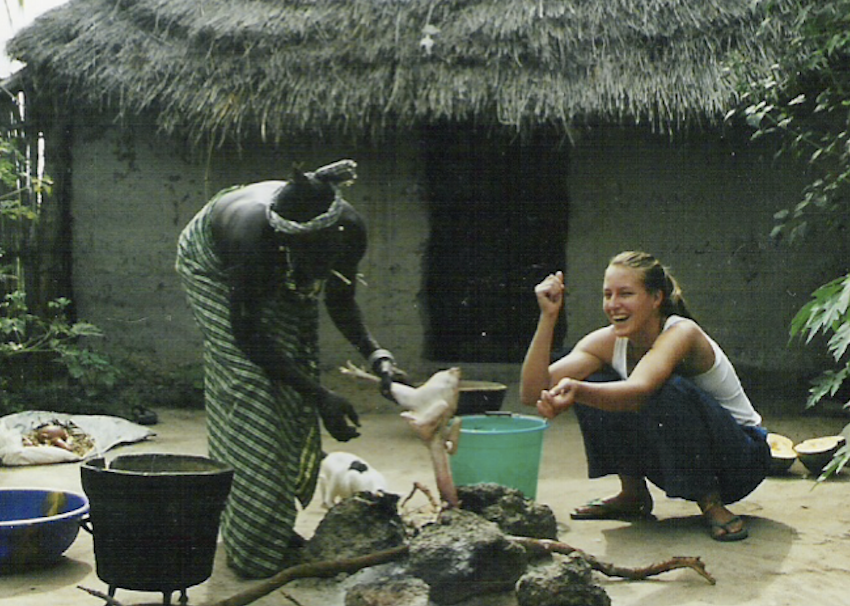 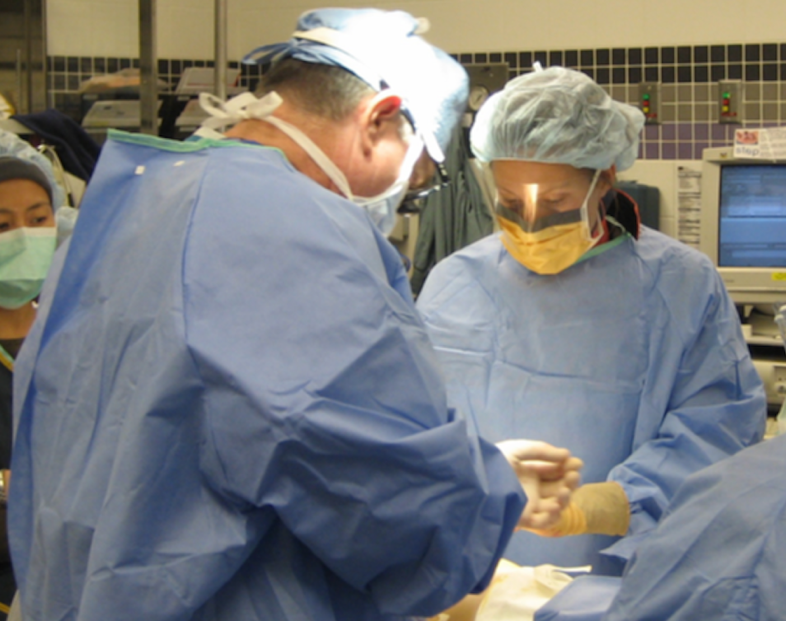 (also known as: Catherine is wrong a lot.) 
I thought I was going to :
Go into family practice. (wrong)
Work in community health/development. (wrong)
Go back and live in Senegal. (also wrong)
I liked surgery….
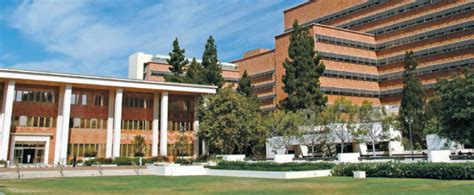 Traditional ModelSurgery and International Health
Short-term missions
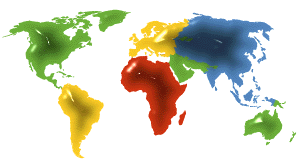 Transient interventions
Treat individuals
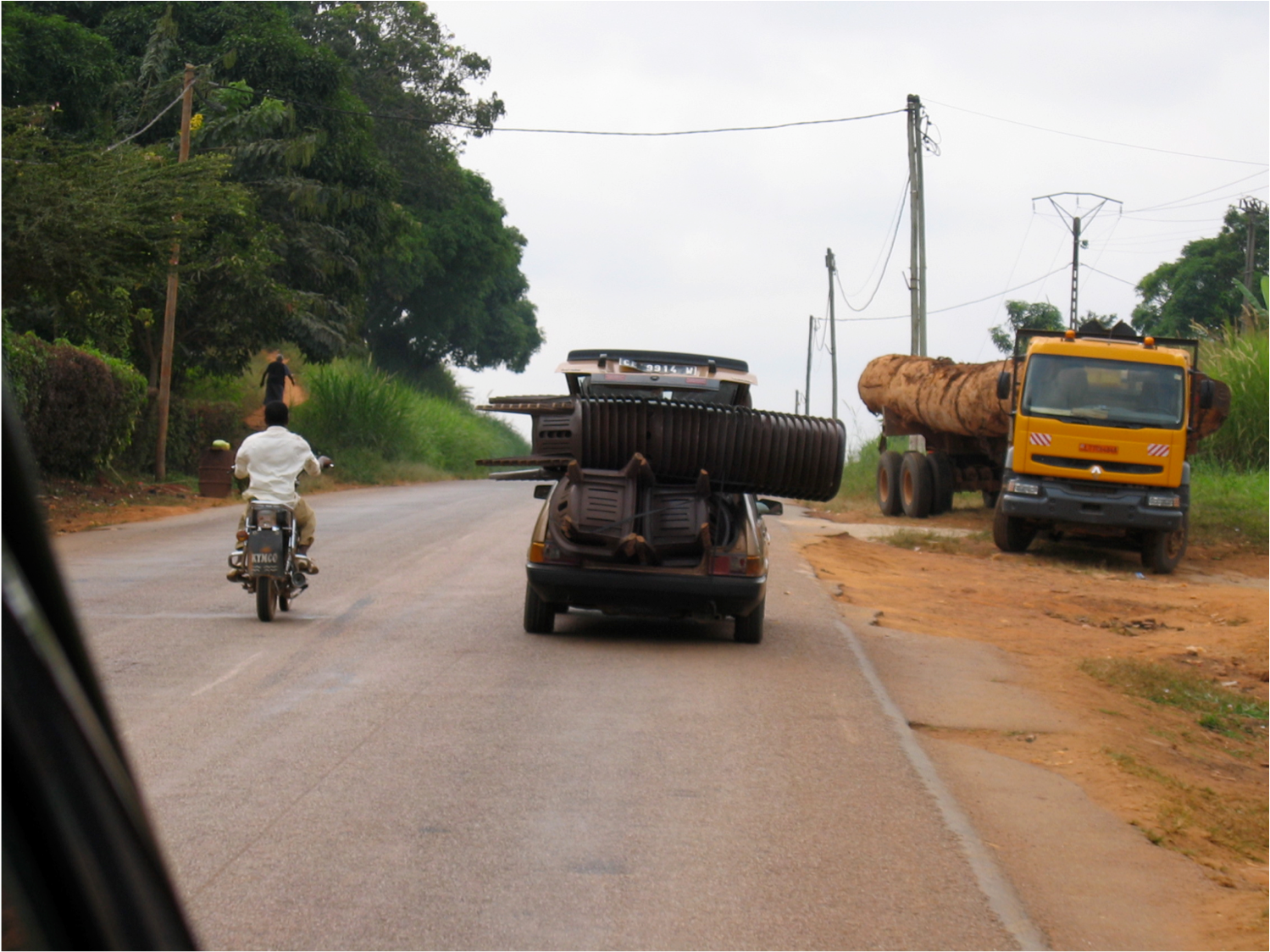 Why is surgery underprioritized?
Perceptions of Surgery
Curative
 Focus is on the Individual
 High-tech, high-skills
 Not Cost-effective
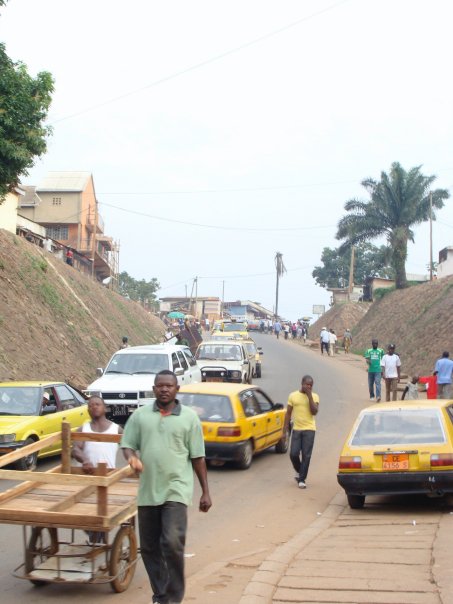 Perceptions of Public Health
Prevention approach
Focuses on Populations 
Low-tech
More cost-effective
Equity
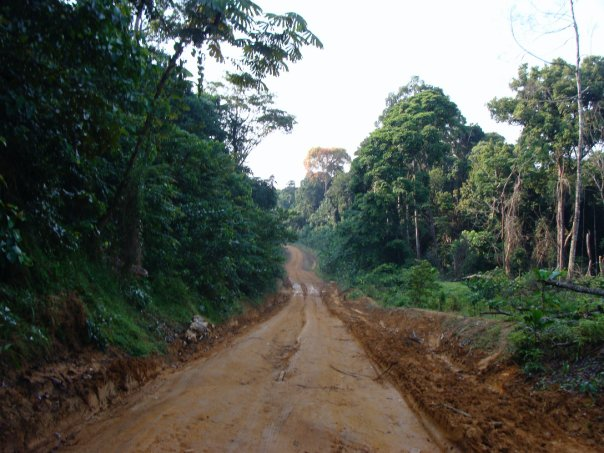 Surgical Research Years
June 2008 – September 2008
October 2008 – June 2009
July 2007 – May 2008
LESSON # 1: Mentorship is a team sport.
Program Director—Institutional Support
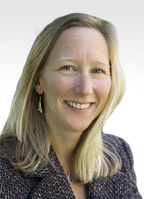 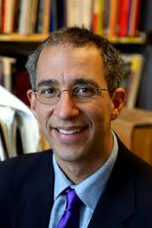 Methods Guru (biostats)
Trauma Director: Career Advice!
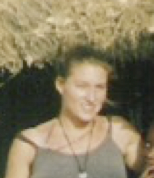 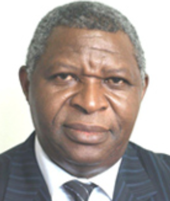 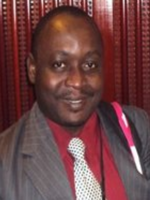 Injury Research Mentor
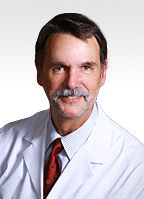 Non-traditional thinker
Injury Research Mentor
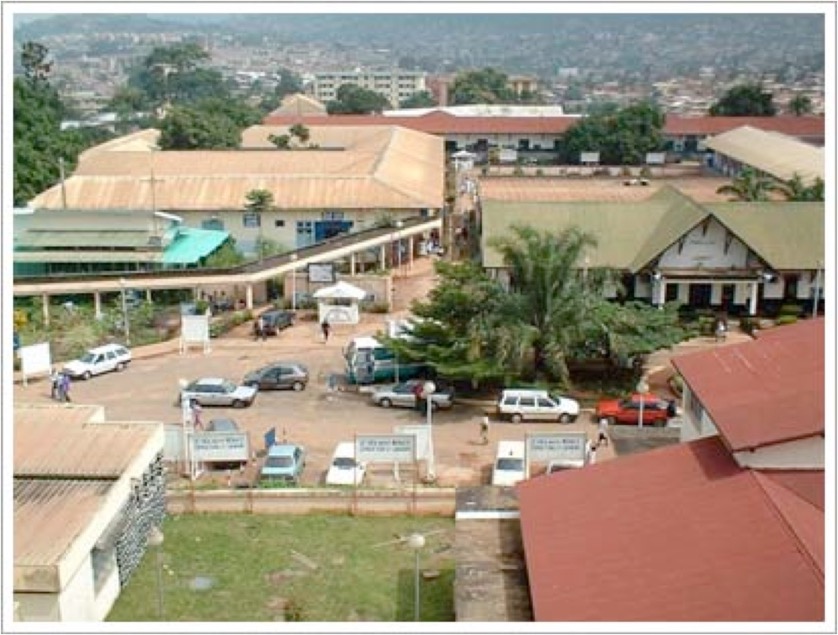 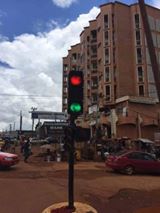 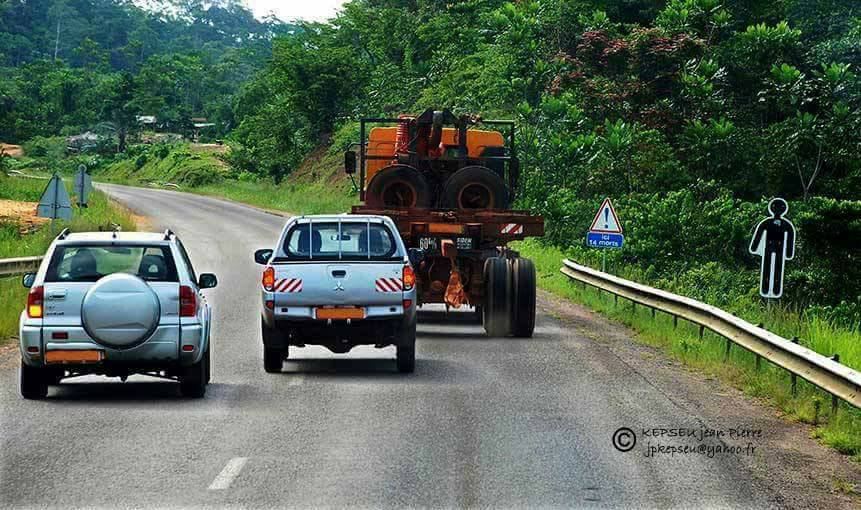 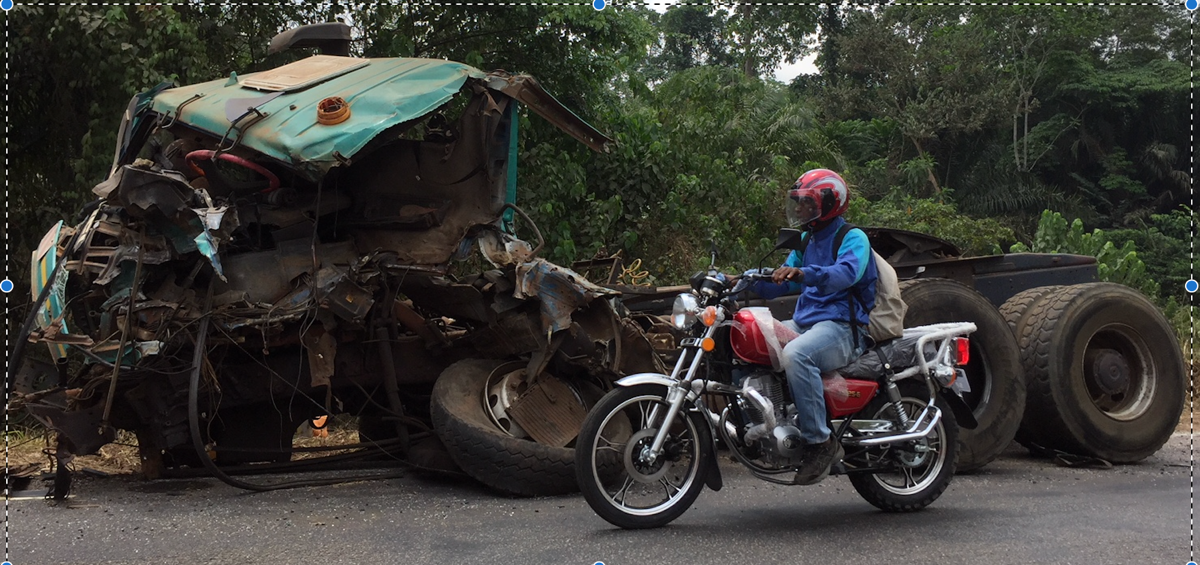 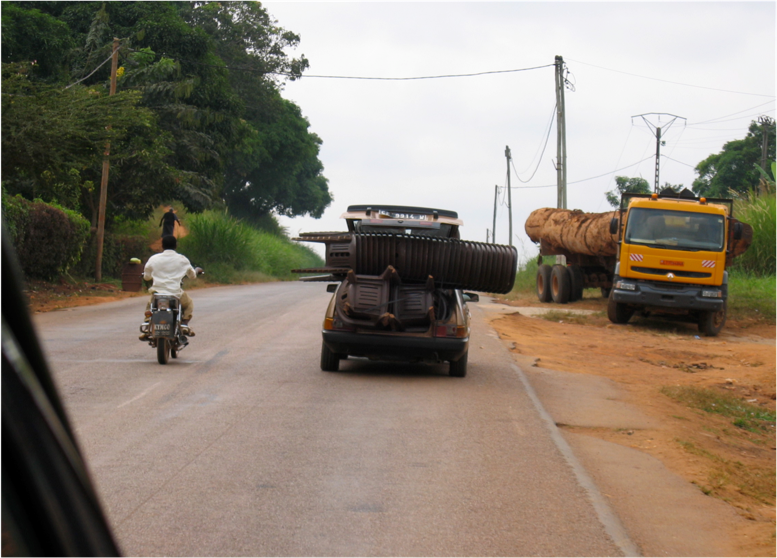 LESSON #2: Partners are the key
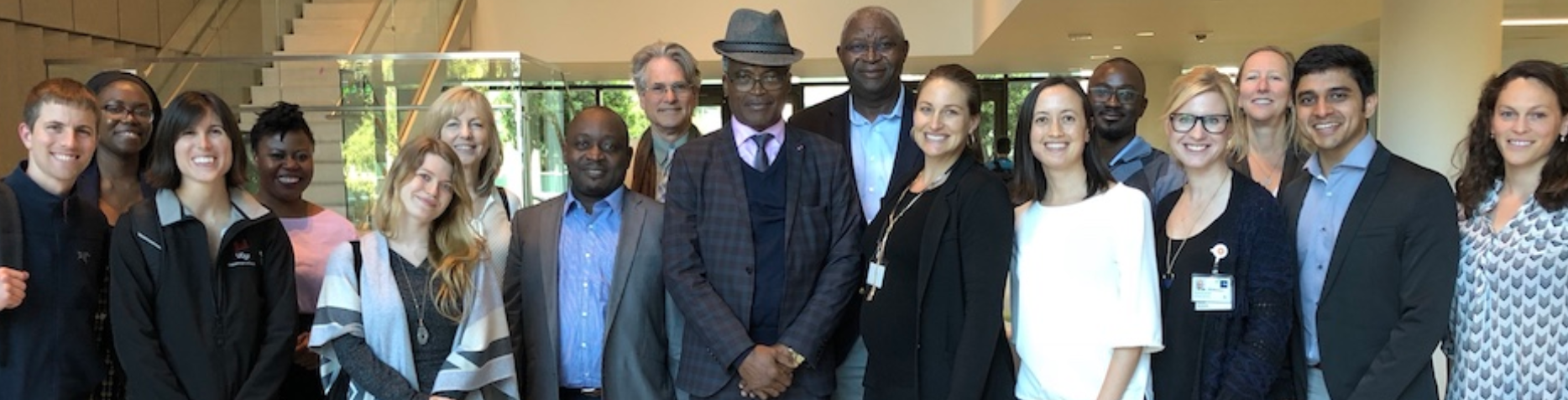 Our Team
University of Buea
Ministry of Public Health
UCLA (PASE)
3  Mhealth Research Assistants & 4 Physician Examiners
4 Trauma Quality Fellows
6  Trauma Registry Research Assistants
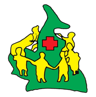 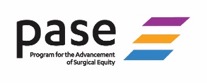 18
Cameroon      					Uganda
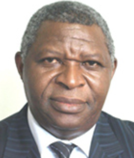 Martin Monono, MD
WHO Health Systems, Africa Region
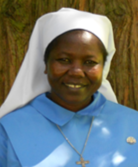 Mary Margaret Ajiko, MD
Senior Surgeon
Soroti Regional Referral Hospital
Georges Alain Etoundi Mballa, MD
Director of Disease Control
Ministry of Public Health
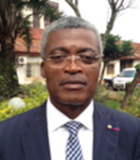 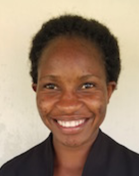 Goretty Arikot, BA
Research Assistant
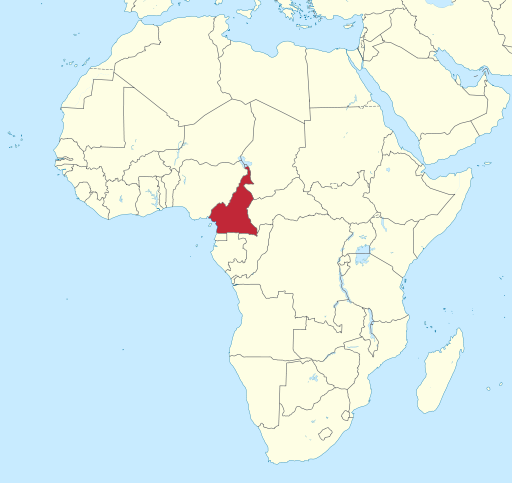 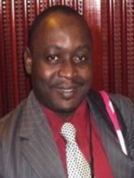 Alain Chichom, MD
Chief of Surgery
University of Buea
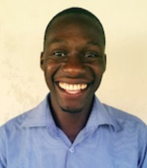 Silas Okullu, DN
Research Assistant
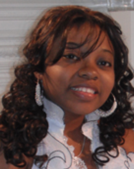 Fanny Disak Delon, MD
Study Supervisor
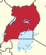 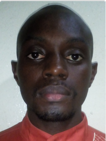 Agbor Mbianyor, MSc
Program Manager
PARTNERS PARTNERS PARTNERS
TRUST
Navigating the roles each partner has, what each brings to the partnership
How that might shift
Finding common ground between funders’ (and other external stakeholders’) priorities and the REAL priorities on the ground
Constant self-evaluation
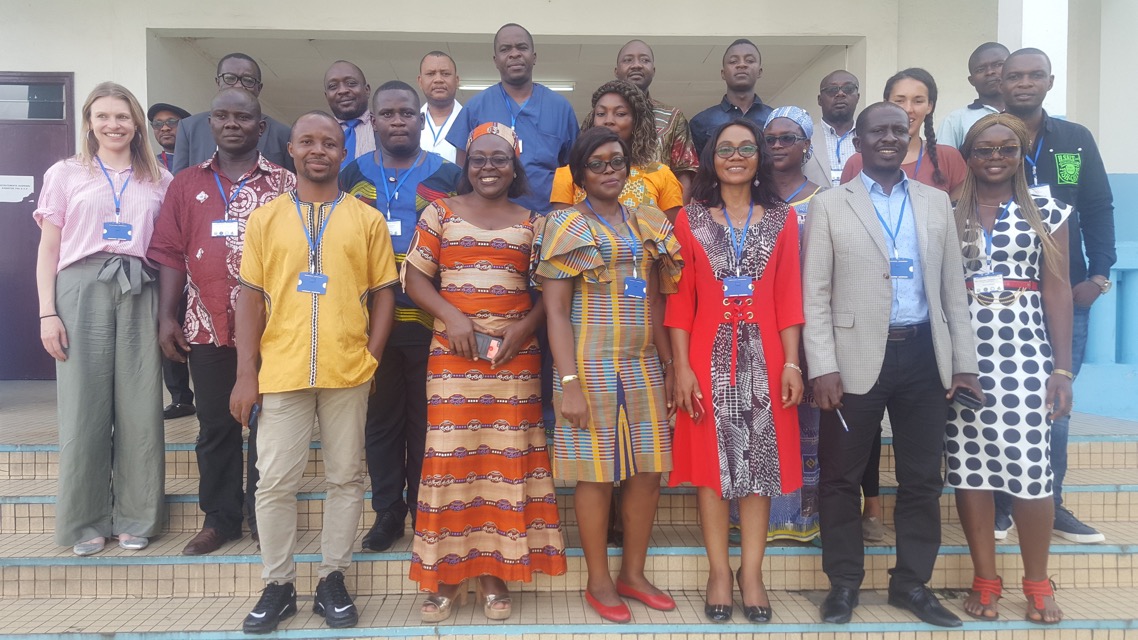 GloCal Opportunity
HUGE chance to form strong partnerships in other countries. 
Build trust and friendship—it’s more fun 
Listen and learn
Find like-minded people with big dreams
Potential future partners with complementary skillsets
Mentorship
International-based GloCal Fellows: What can the U.S. cohort (faculty/trainees) do for you? What partnerships can be helpful in the future? What resources will you need?
Grant application support
These opportunities are generally RARE throughout your career—take full advantage of it!
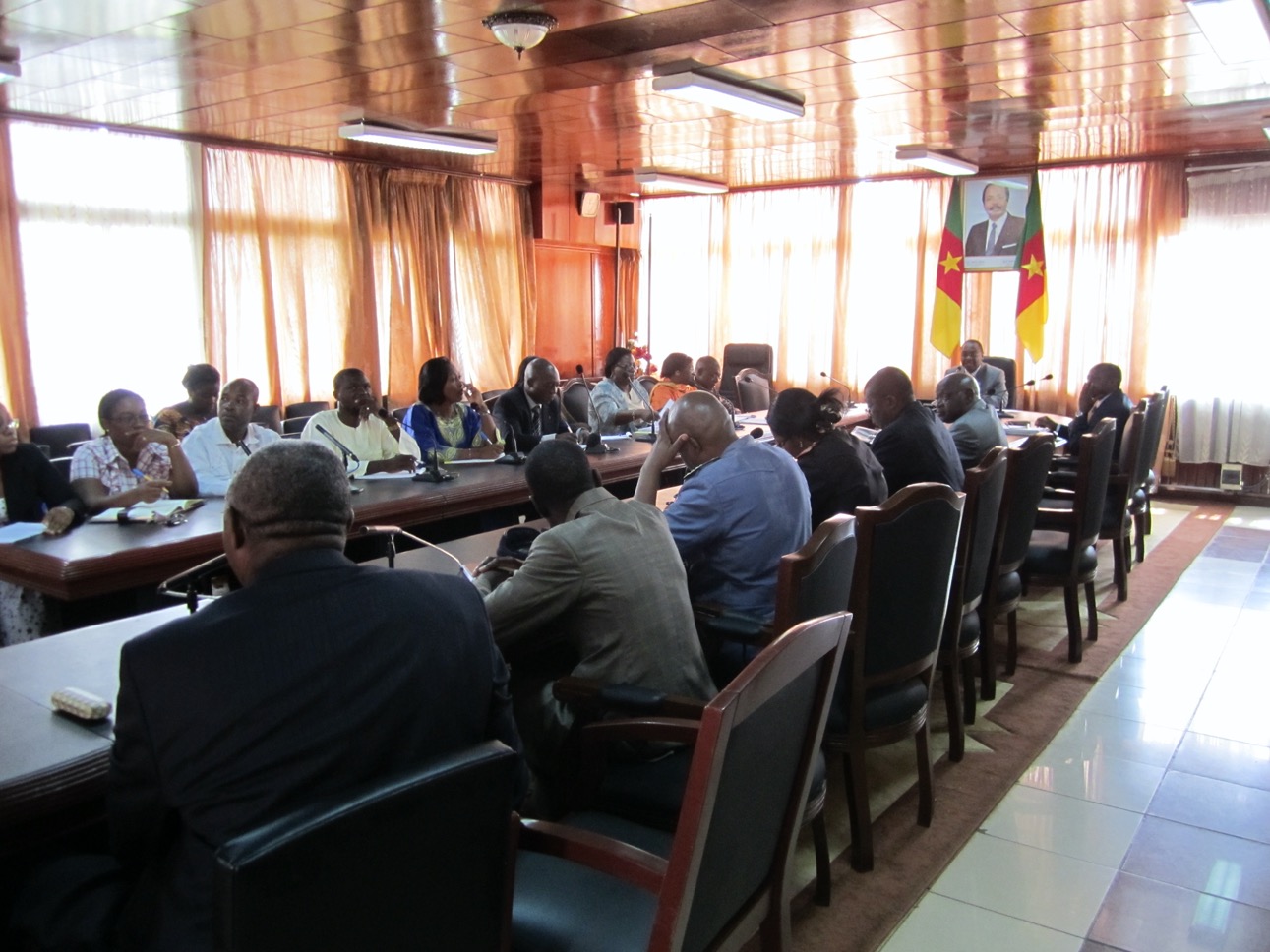 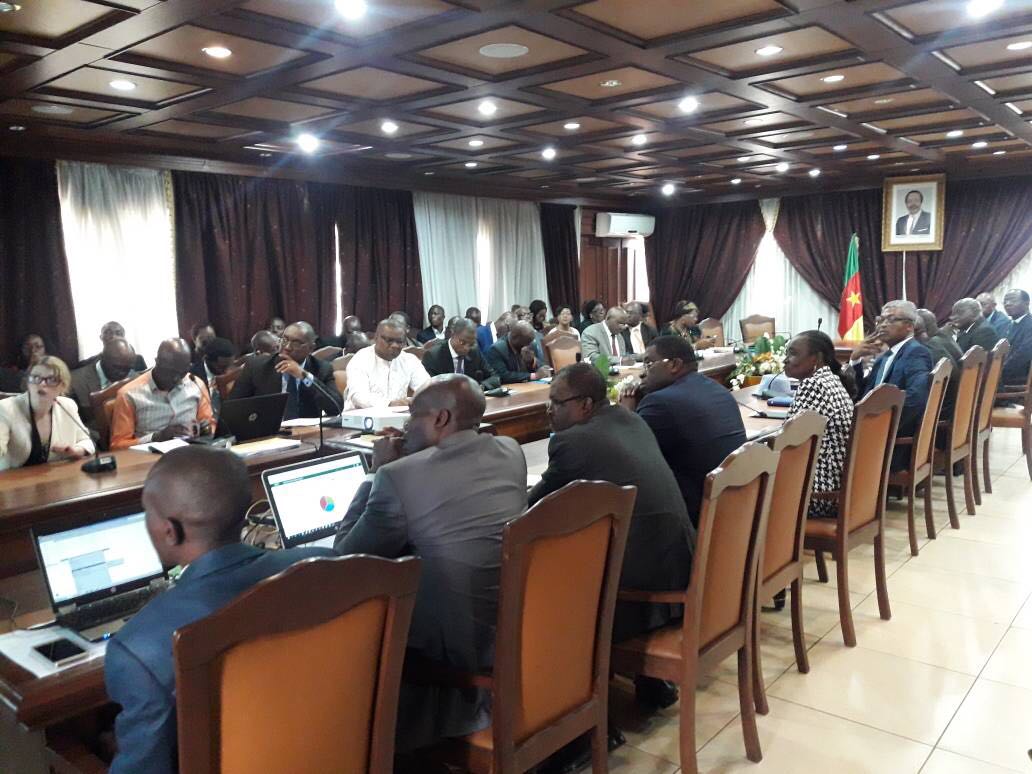 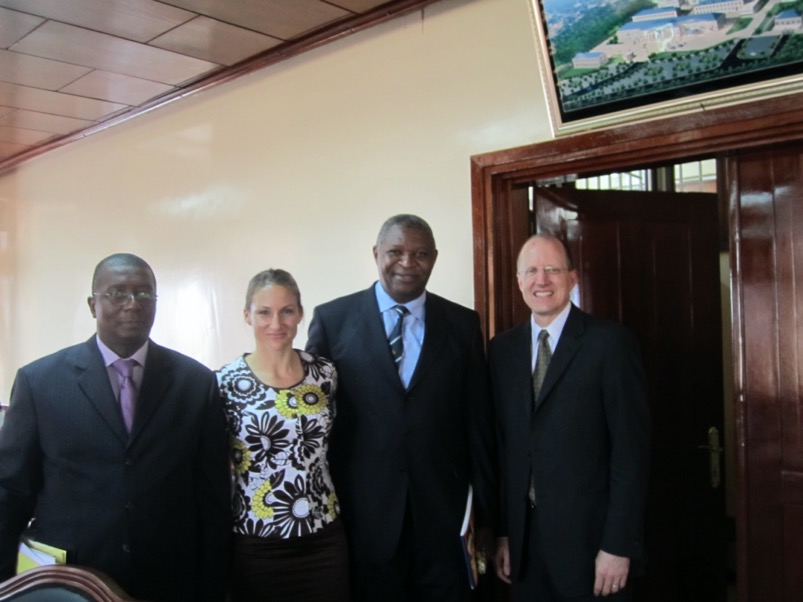 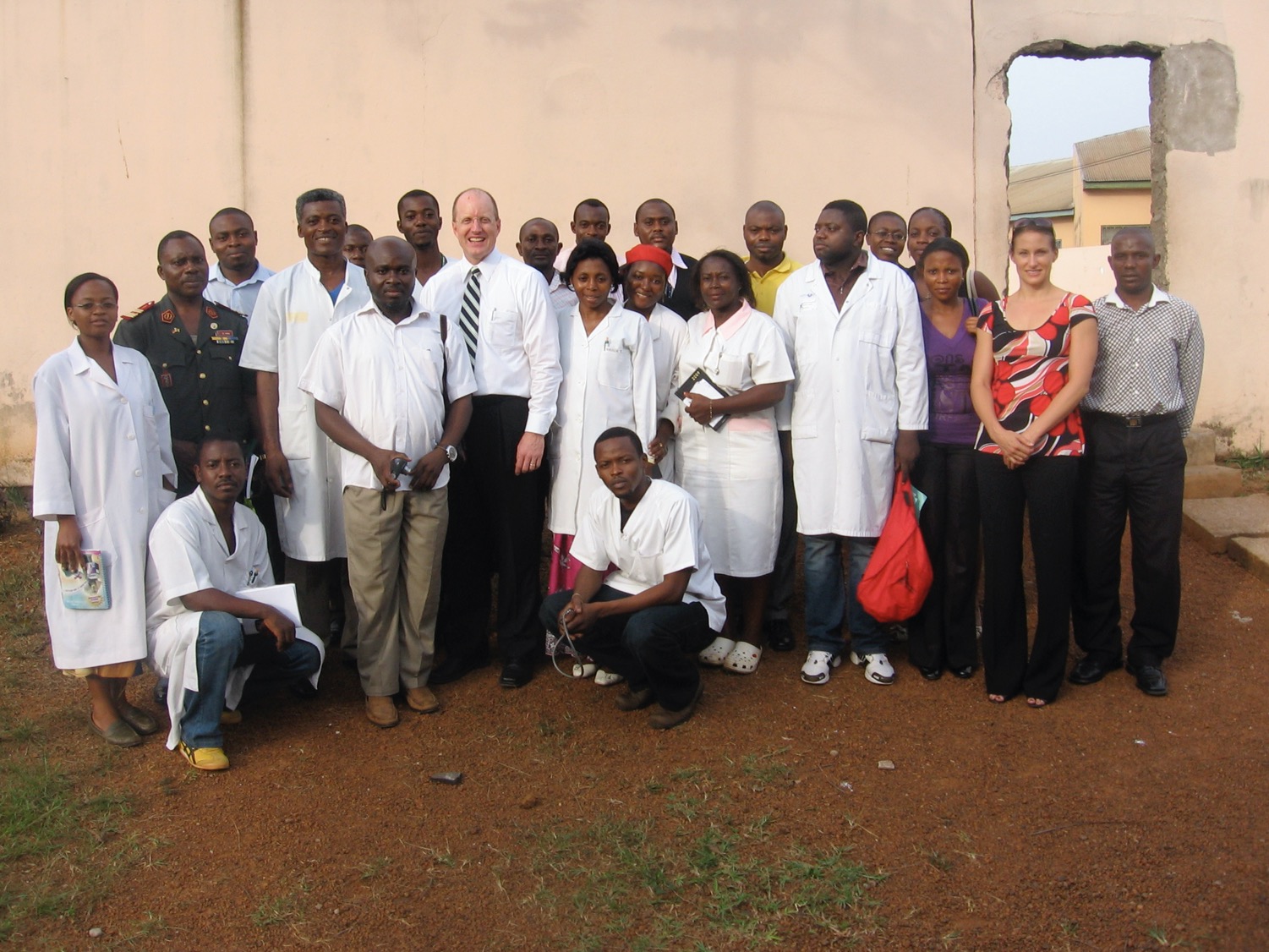 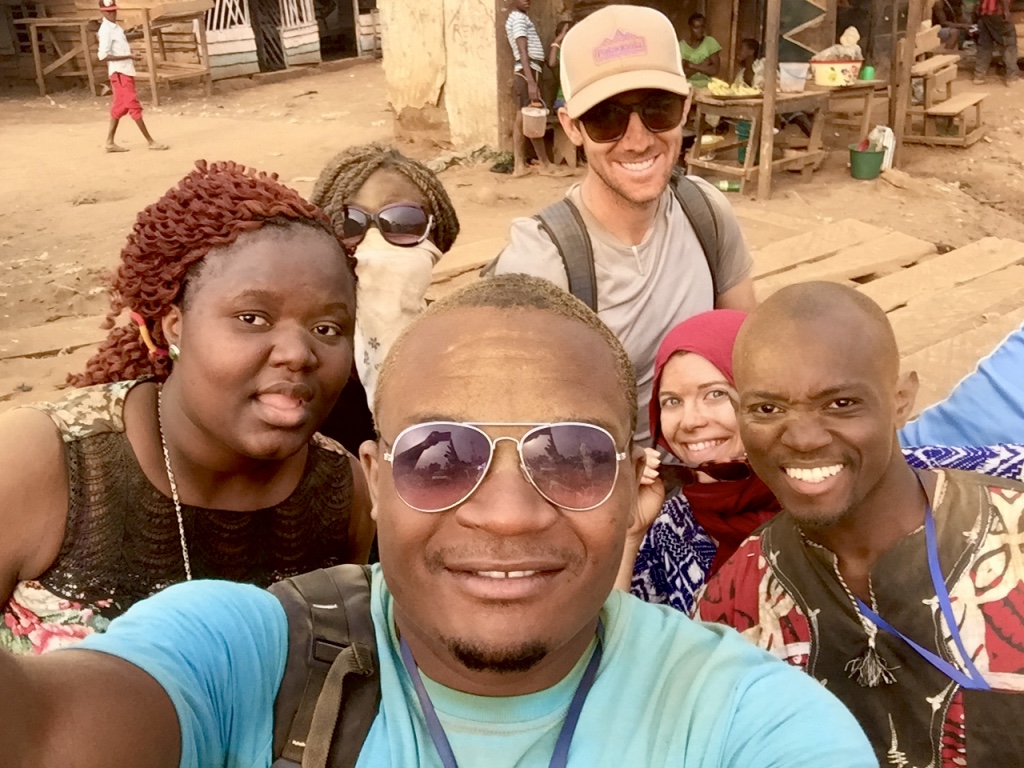 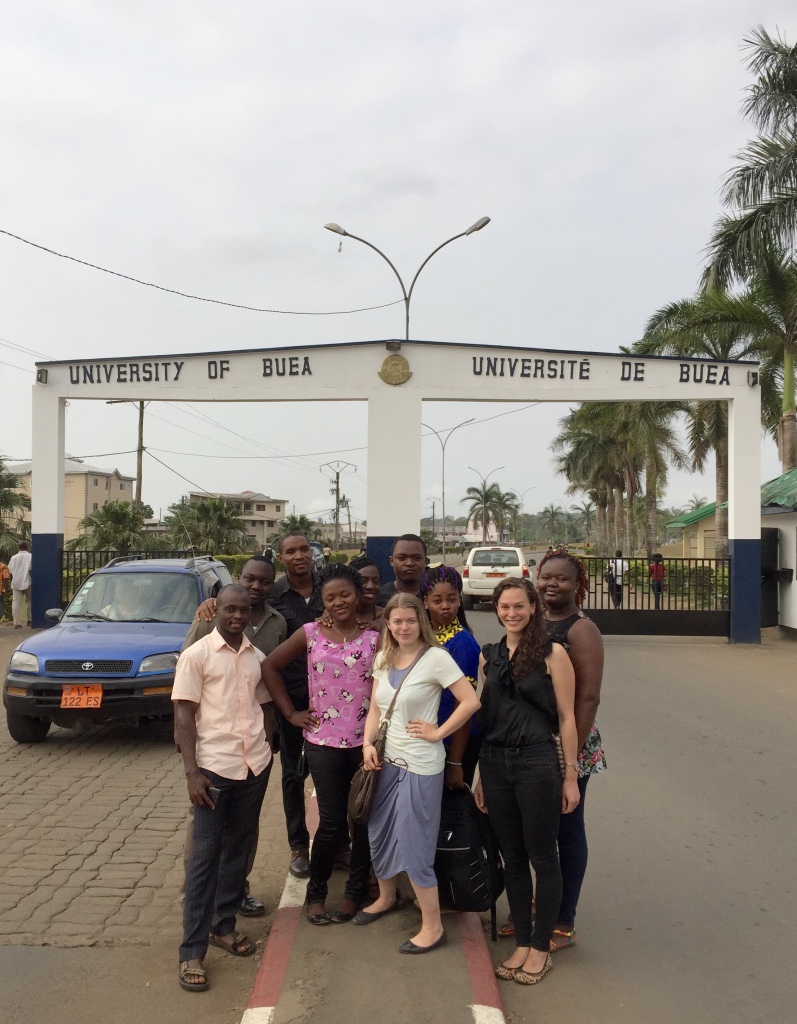 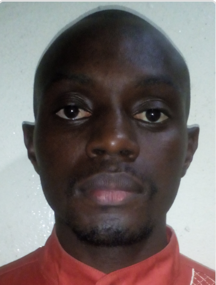 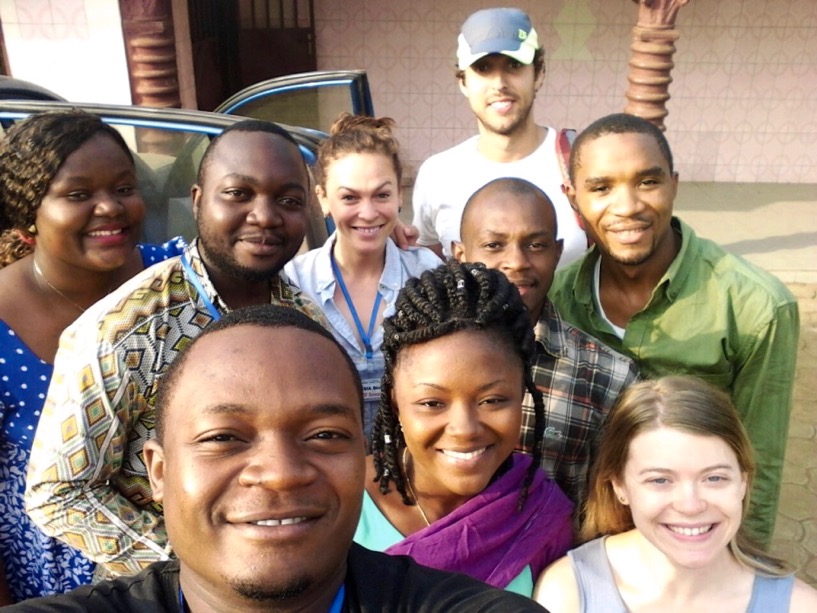 LESSON #3: It’s ok to be different…
I didn’t know enough to know that I was taking a risk.
It WAS a risk… but also a STRENGTH
If it works, you are unique and a pioneer!
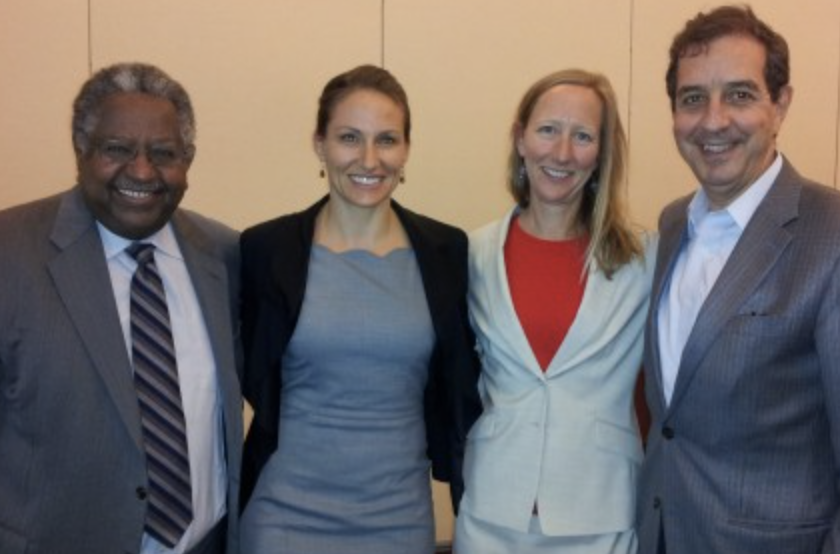 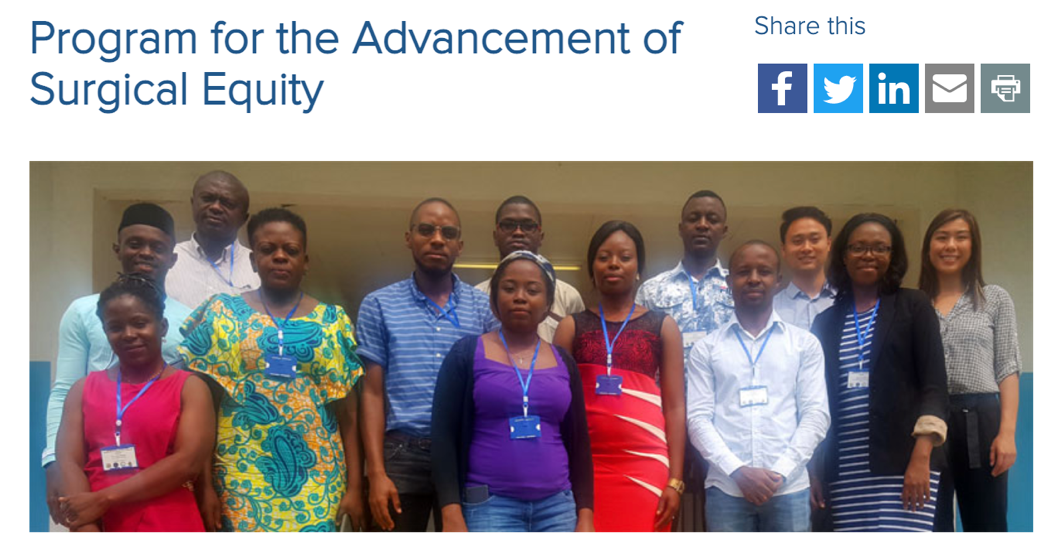 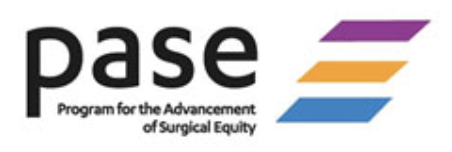 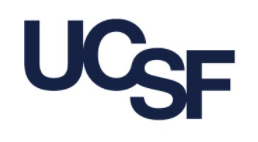 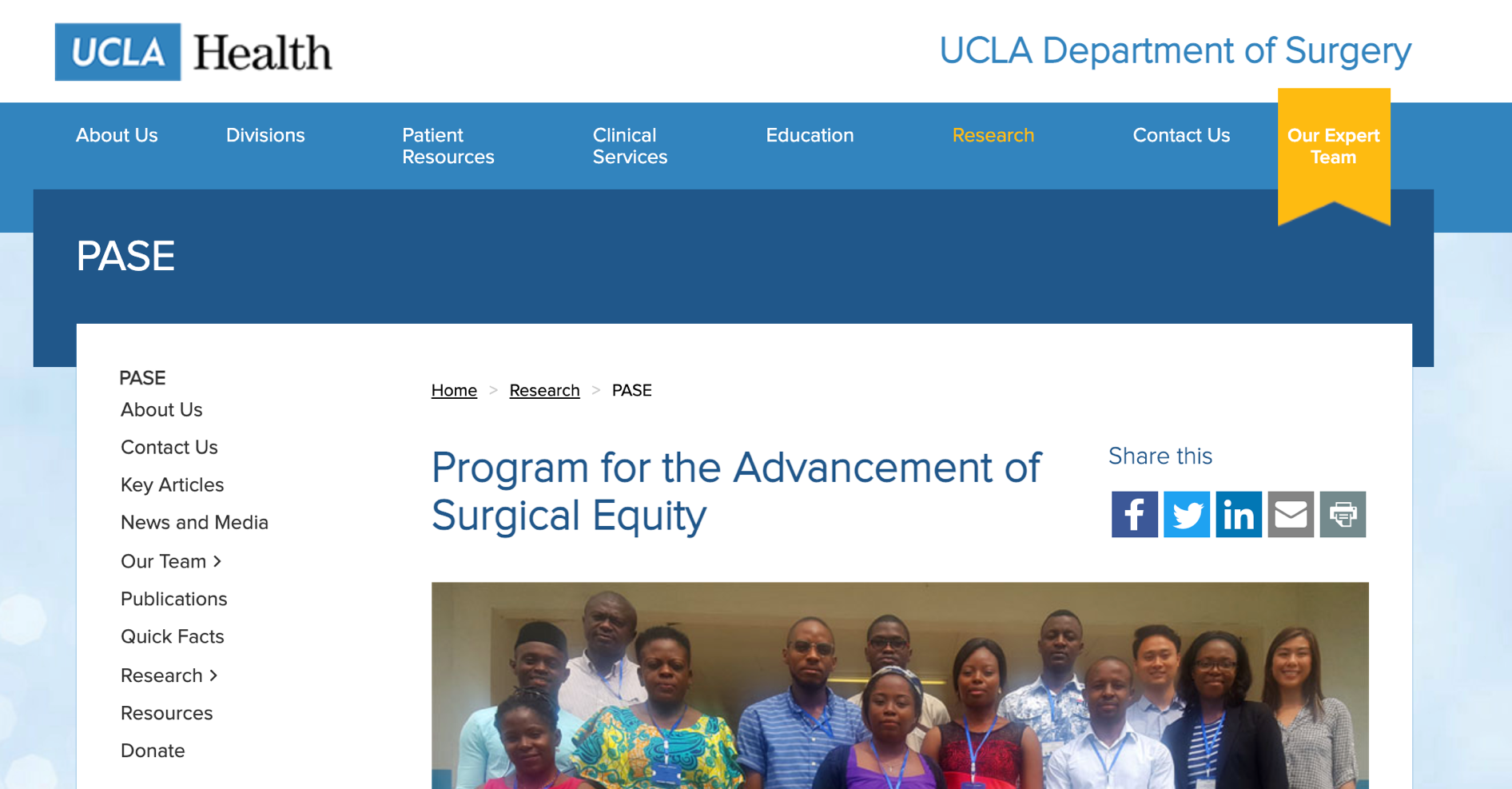 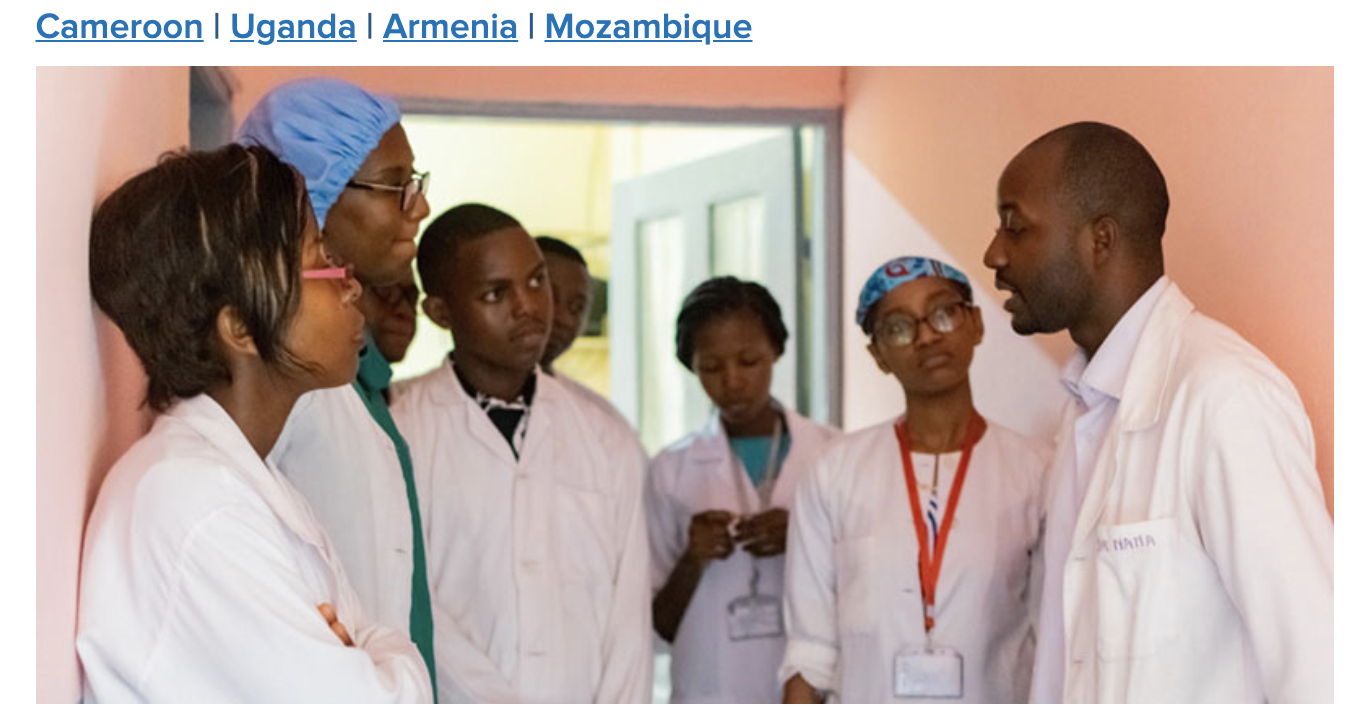 LESSON # 4: Do what you care about!
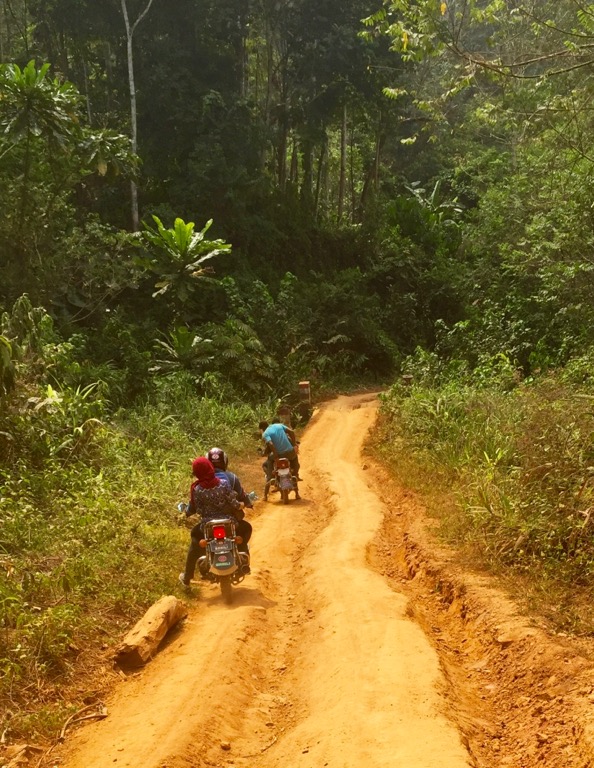 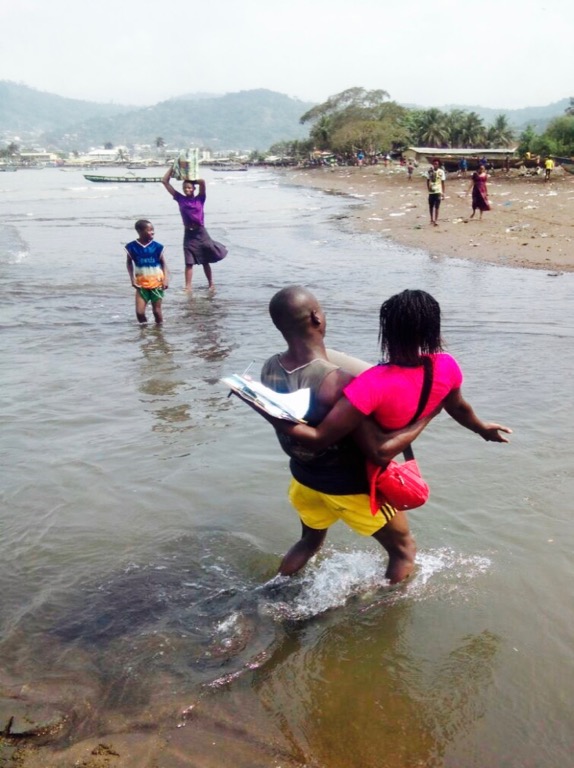 Make decisions based on your internal compass.
I can weave the past 15 years into a narrative that looks like it tells a nice story, but that’s not what it felt like at the time!
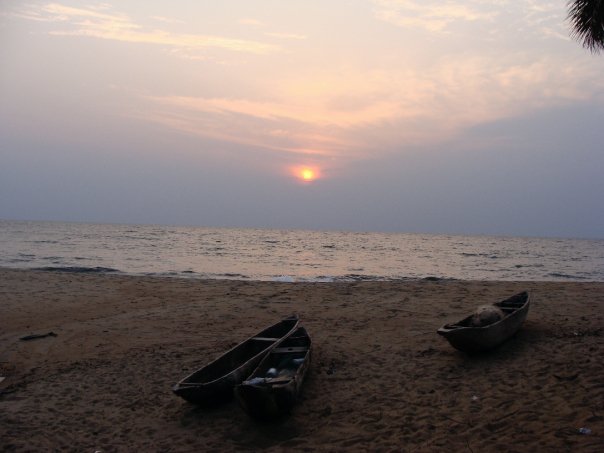 You may not know where you are going, exactly, but if the reasons for your choices are true and consistent, you will get somewhere you belong.
My funding trajectory
NGO (Foundation, Donors)
Departmental (first job)
Professional Society (ACS Junior Faculty Award)
Finally 2 NIH grants
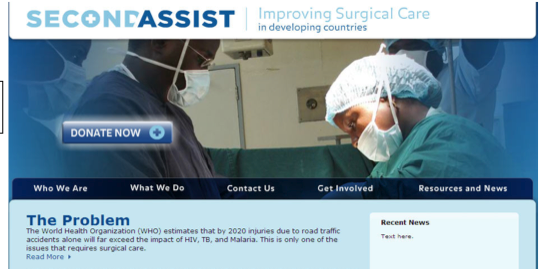 Failed Grants Applications
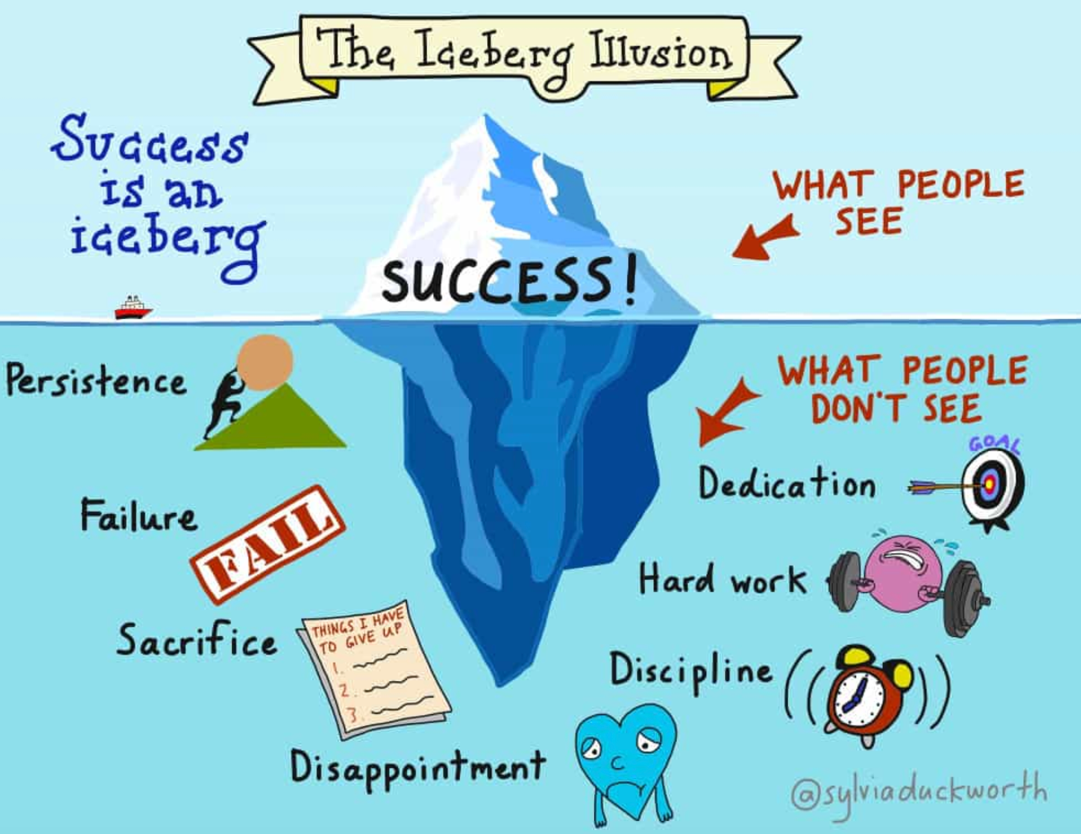 AAS Roslyn Faculty Award x 2
AAST Scholarship x 2
ACS Faculty Research Scholarship x 2
COVID Surg Grant (Chichom PI) x 1
Conservation Food and Health Foundation x 1
SFGH Hearts Grant x 1
UCSF Deans Diversity Fund x 1 
Maghrib Studies Institute Grant x 1
Measure B Proposal (LA County) x 1
MIT Surgical Innovations Grant x 1
NIH D43 x 2
NIH R21 x 4
Roux Prize x 3 (always a runner up!)
SUS Junior Faculty Award x 1
Toyota Grant x 1
UCLA Global Health Seed Grant x 2
VOCA Grant x 1
USISTEF Grant x 1
3 Successful Applications
28 Failed Applications
NIH 1R21TW010956-01 
NIH R21TW010453 
American College of Surgeons Faculty Research Fellowship
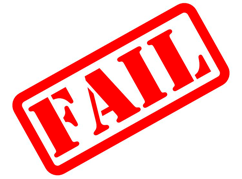 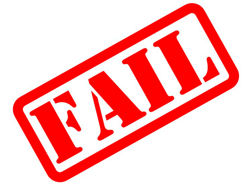 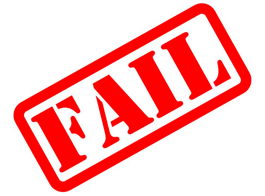 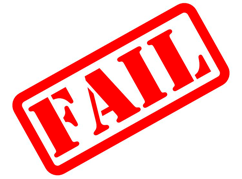 LESSON #5: PERSISTENCE!!!!
You have to be willing to get beat up. 
9/10ths of academia is failure. 
GET BACK UP!
For every success, there are 10-20 hidden failures.
be resilient
This times 20 for academia!
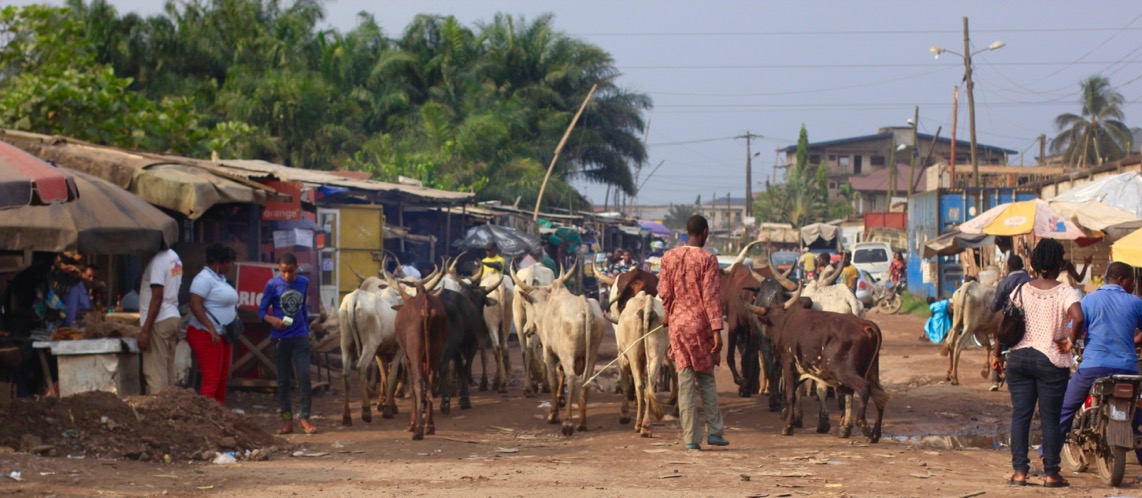 Funding—What is out there…
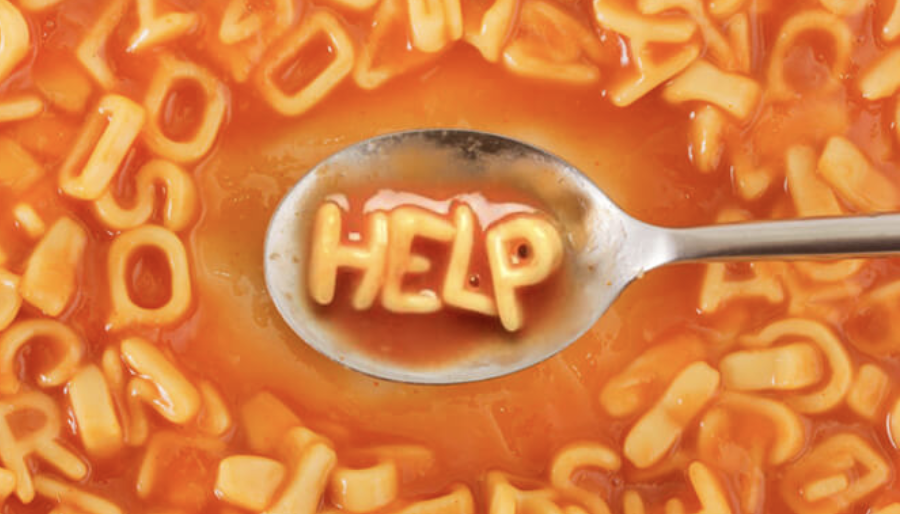 U.S. Federal Academic Funding
NIH
K-awards (career development awards)
R01s
R21s
Development/Donor
World Bank
USAID
DIFID (UK version of USAID)
Other options 
DOD, UK, Swedish, African funds available to LMIC investigators
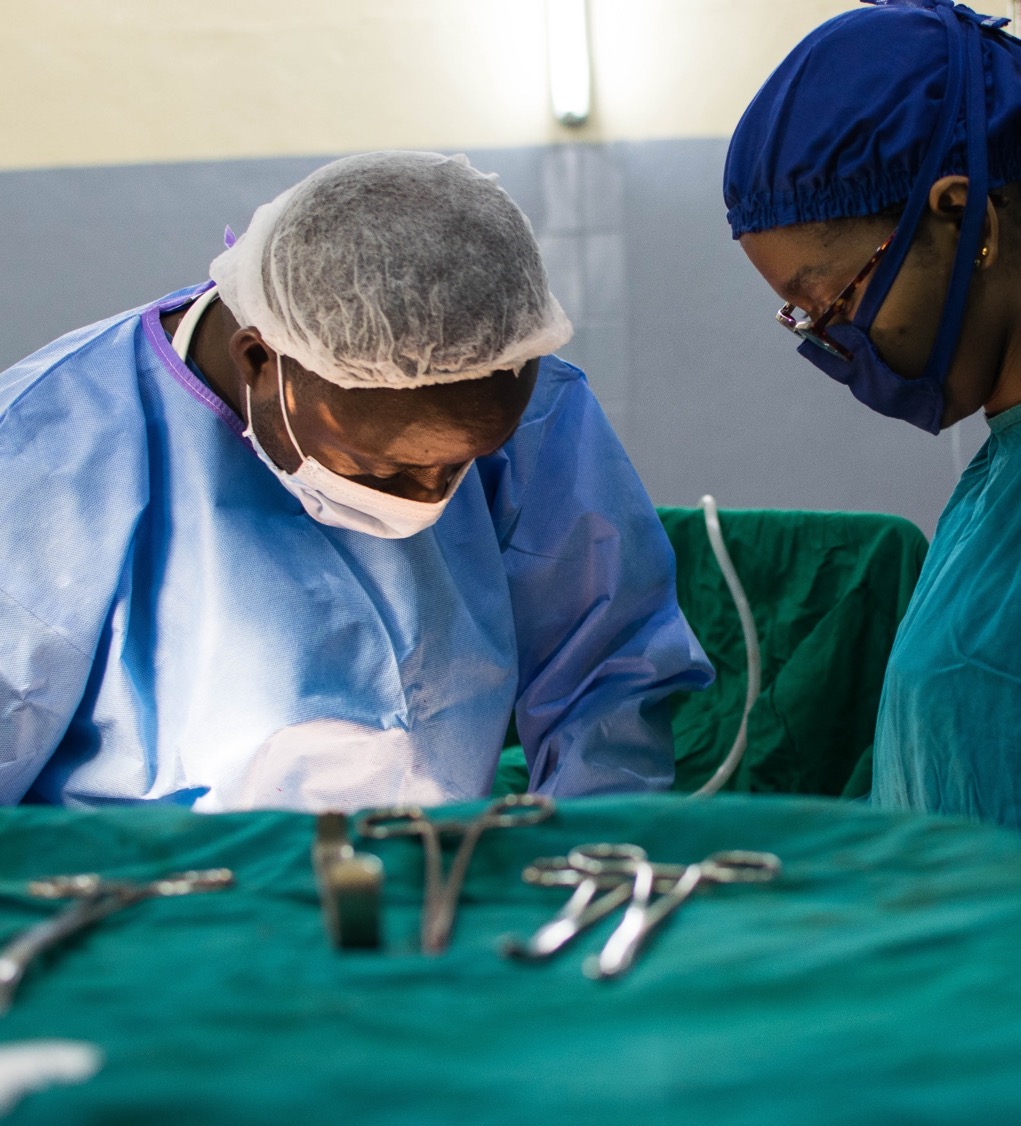 Lesson #6: Find a way to contribute
SKILLS—hard skills. What can you contribute?
As a resident going to Cameroon, I couldn’t help with surgery (I was still in training)
I COULD do a solid multivariate analysis—that allowed me to be very useful to many people who became my partners!
LESSON # 7: Check the boxes….
But don’t lose sight of the real goal!
Papers, funding, presentations, etc. (be practical…)
Still move the needle towards your ULTIMATE goal
Learning/developing skills
Be opportunistic
Develop lasting partnerships
Lay the groundwork for 
            productive and impactful research
Help colleagues succeed
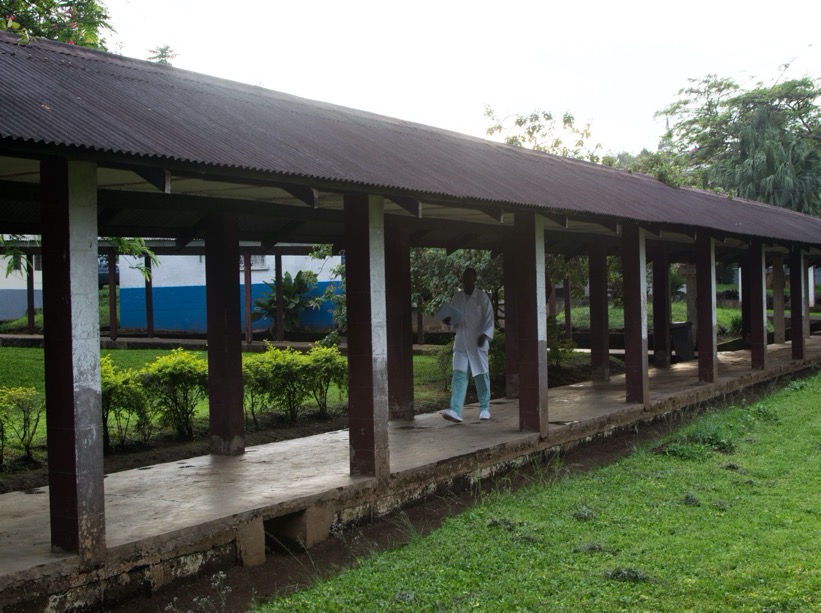 Imperfect Projects…
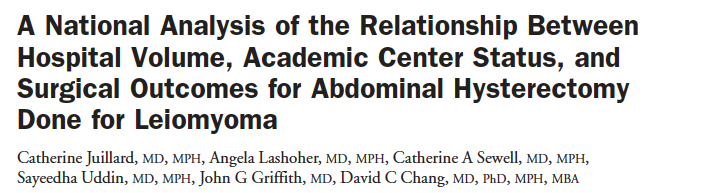 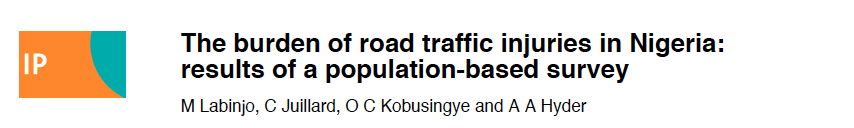 Injury control in Cameroon
Disability and Economic Impact Surveillance
Trauma QI 
Training
Cell Phone
Feasibility
Audit Filters
Trauma Registry
Community Based Survey
Severity Scoring
Cell Phone Follow Up Program
Triage Tool
For 
Further Care
Injury Surveillance
Trauma QI 
Program
SES Tracking
Reduced Injury Incidence
=
+
Reduced burden of injury
Improved Trauma Care
Goals in Cameroon
Help build research capacity
Support my partners
Contribute meaningful data

Long term goals:
Give MOPH data they need for prevention policy
Improve trauma care
Help Buea create an Injury Center
Universal Health Care
Lesson #8: Enjoy the Wins
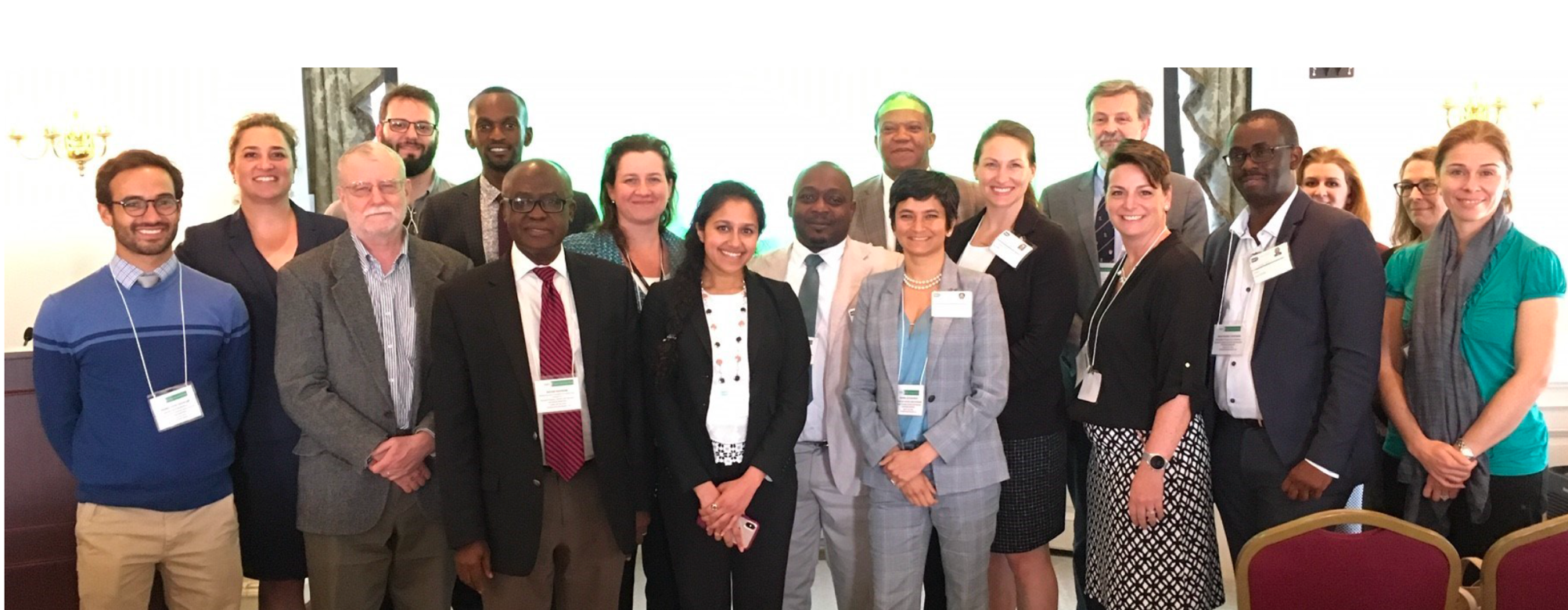 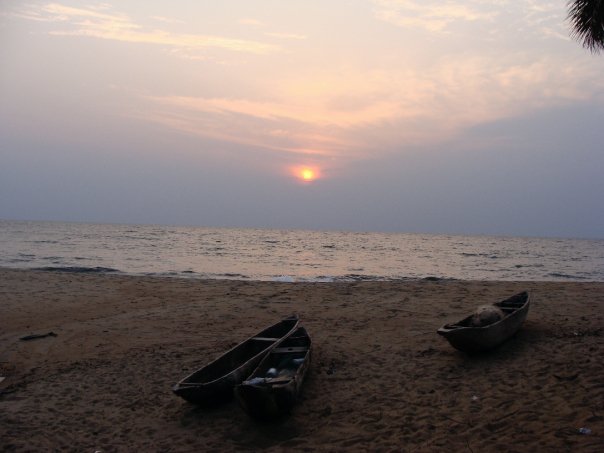 THANK YOU…